Developmental Psychology
Stage Theories of Development
Piaget – Kohlberg - Erikson
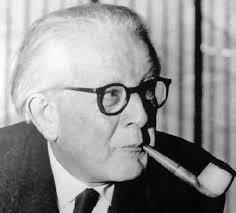 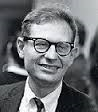 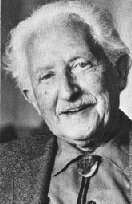 Dr. Mohsen Lotfy Ahmed
11
Developmental Psychology
Stage Theories of Development
Stages:
 series of abrupt changes from one period to another.


All children must pass through in same order
Dr. Mohsen Lotfy Ahmed
12
Developmental Psychology
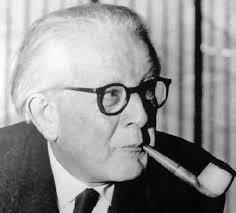 Piaget’s Developmental Theory
Identified 4 stages of cognitive development
Sensorimotor stage – infant experiences world in sensory information and motor activities
Preoperational stage – children sometimes think illogically by adult standards
Concrete operational stage – increased abilities
Formal operational stage – use of full adult logic
Dr. Mohsen Lotfy Ahmed
13
Developmental Psychology
Piaget’s cognitive development theory
Dr. Mohsen Lotfy Ahmed
14
Developmental Psychology
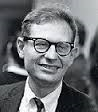 Kohlberg’s Theory
Moral development
Three level, six stage theory
Level I 
Pre conventional moral reasoning
Level II 
Conventional moral reasoning
Level III 
Post conventional moral reasoning
Dr. Mohsen Lotfy Ahmed
15
Developmental Psychology
Kohlberg’s theory of moral development
16
Dr. Mohsen Lotfy Ahmed
Developmental Psychology
Erikson’s theory of Social - emotional development
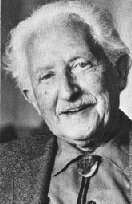 Focuses on the individual’s developing relationships with others in social world
Eight stages - development continues over life span
Crisis at each stage of development
Dr. Mohsen Lotfy Ahmed
17
Developmental Psychology
Trust  vs.  Mistrust
Autonomy  vs.  Shame/doubt
Initiative  vs.  Guilt
Industry  vs.  Inferiority
Identity  vs.  Role confusion
Intimacy  vs. Isolation
Generativety  vs.  Stagnation
Integrity  vs.  Despair
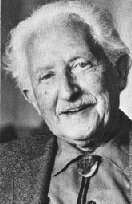 Erikson’s psychosocial theory
Dr. Mohsen Lotfy Ahmed
18
Developmental Psychology
Stages of Erikson’s Psychosocial Theory
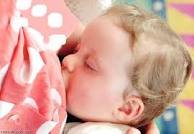 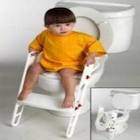 Dr. Mohsen Lotfy Ahmed
19
Developmental Psychology
Stages of Erikson’s Psychosocial Theory
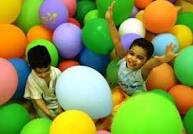 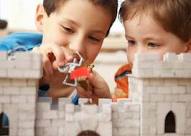 Dr. Mohsen Lotfy Ahmed
20
Developmental Psychology
Stages of Erikson’s Psychosocial Theory
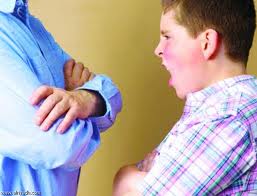 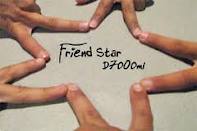 Dr. Mohsen Lotfy Ahmed
21
Developmental Psychology
Stages of Erikson’s Psychosocial Theory
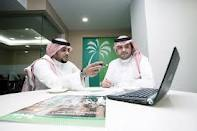 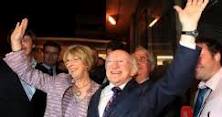 Dr. Mohsen Lotfy Ahmed
22